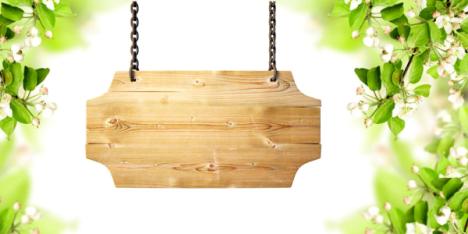 建始县小学语文5坊简报
第三期
主编：段小倩
2018年11月25日
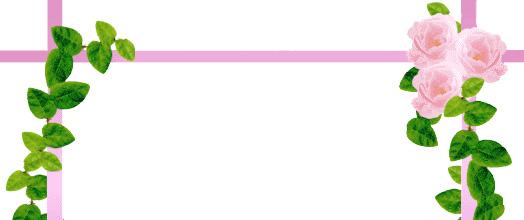 卷首语
我们曾经迷惘，曾经困惑，曾经顿悟，曾经收获，曾经.....太多的过去让我们深思、回味。而此时此刻，参与“国培”的你正在抒写着过去，从指间弹落的一个个典型的案例，一点点动人的细节，一丝丝真诚的感受，一句句发自肺腑的感慨，一脉脉真情，一个个智慧的策略，一次次冷静的思索，一页页坦诚的交流，正在收藏进美好的记忆之库，正在拓宽着我们的视 野，正在提升着自己的素养，正在浸润着自己的教学艺术。                                                                                          
    当金秋过后，我们沉思，春天何时到来？当隆冬来临，我们期望，百花何时盛开？当被寒冷侵袭，我们期待，三月春风何时吹拂？“一切就在寒冬后。”是的，我们必须穿越并战胜寒冬！                                                                                                         
    同一根网线，同一颗爱心，同一首欢歌，相识在“国培”这块神奇的沃土上，让我们用热情播撒种子，用真诚浇灌，共同走过属于我们学习的“寒冬”。有你相伴，这个“寒冬” 的夜空不再寂寞！
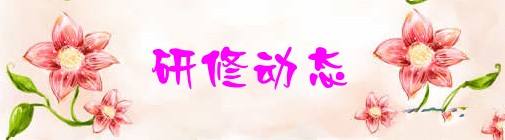 第三阶段研修情况说明
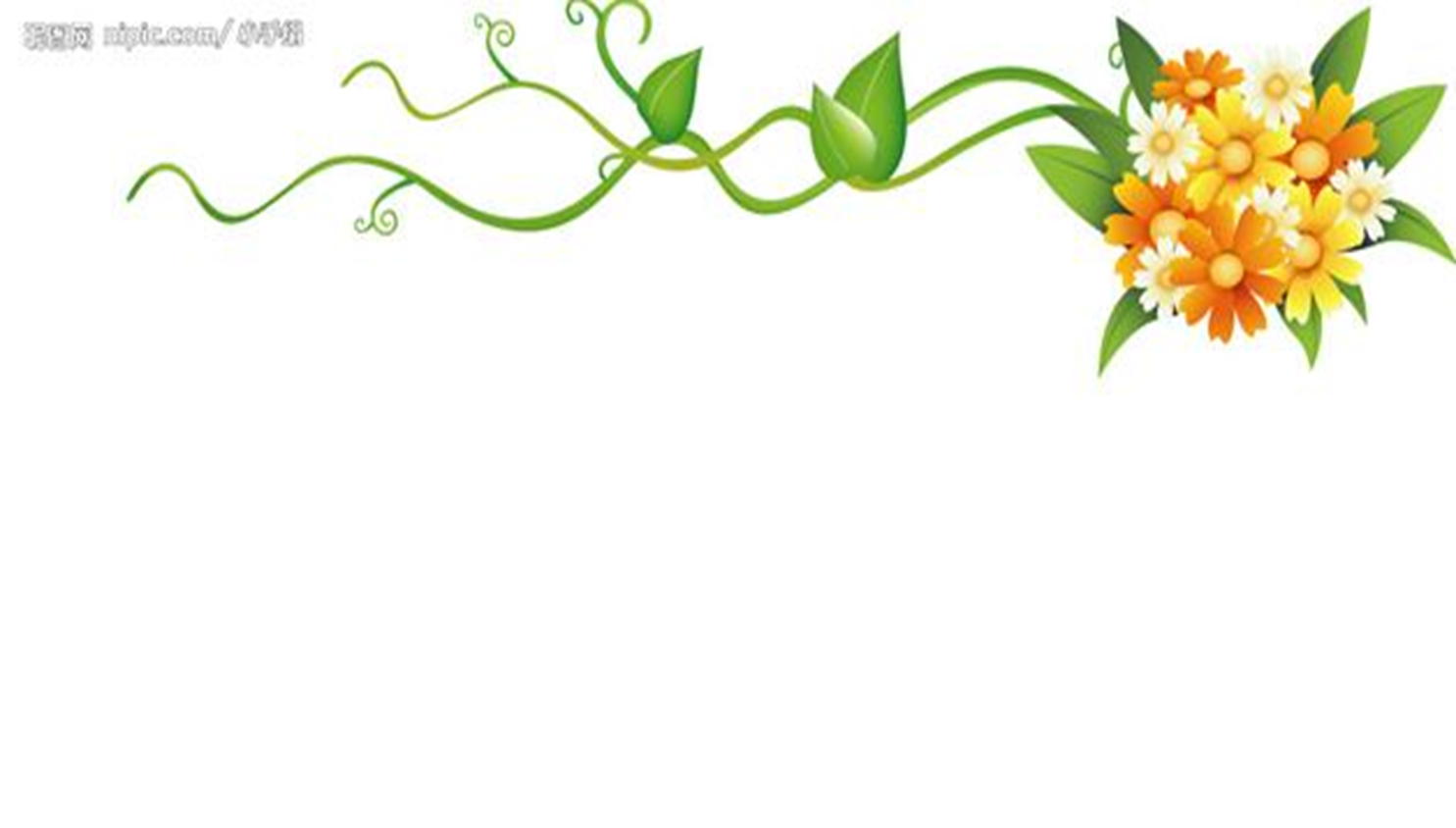 阶段研修主题：实践课堂教学   交流学习成果
阶段时间安排：11月1日——11月30日
阶段任务重点：
1、继续完成课程学习约600分钟左右
2、积极参与论坛研讨并参加线上研修活动。
3、在“研修作业”按钮下完成“研修作业”并提交。
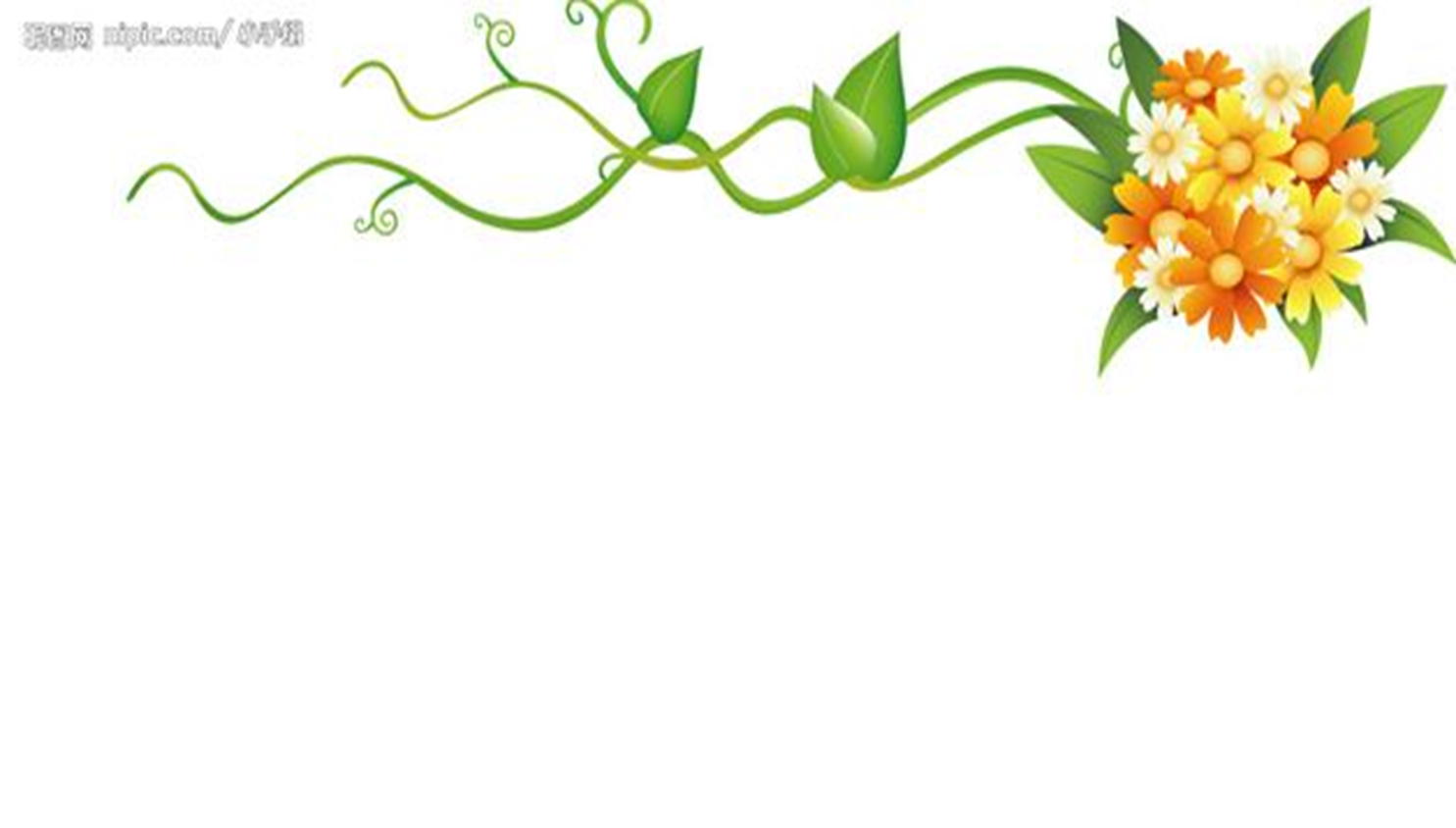 学
情
统
计
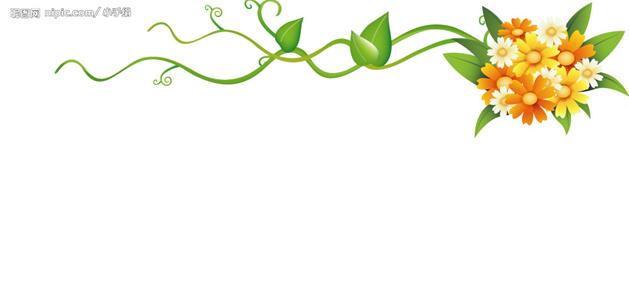 学
情
综
述
本坊总人数90人，研修两月有余，其中有72人合格，18人未合格。已经合格的人值得表扬，未合格的，要加紧努力。工作是繁忙的，研修是抽空的。愿忙碌的你，抽出一点点时间，早日修成正果！
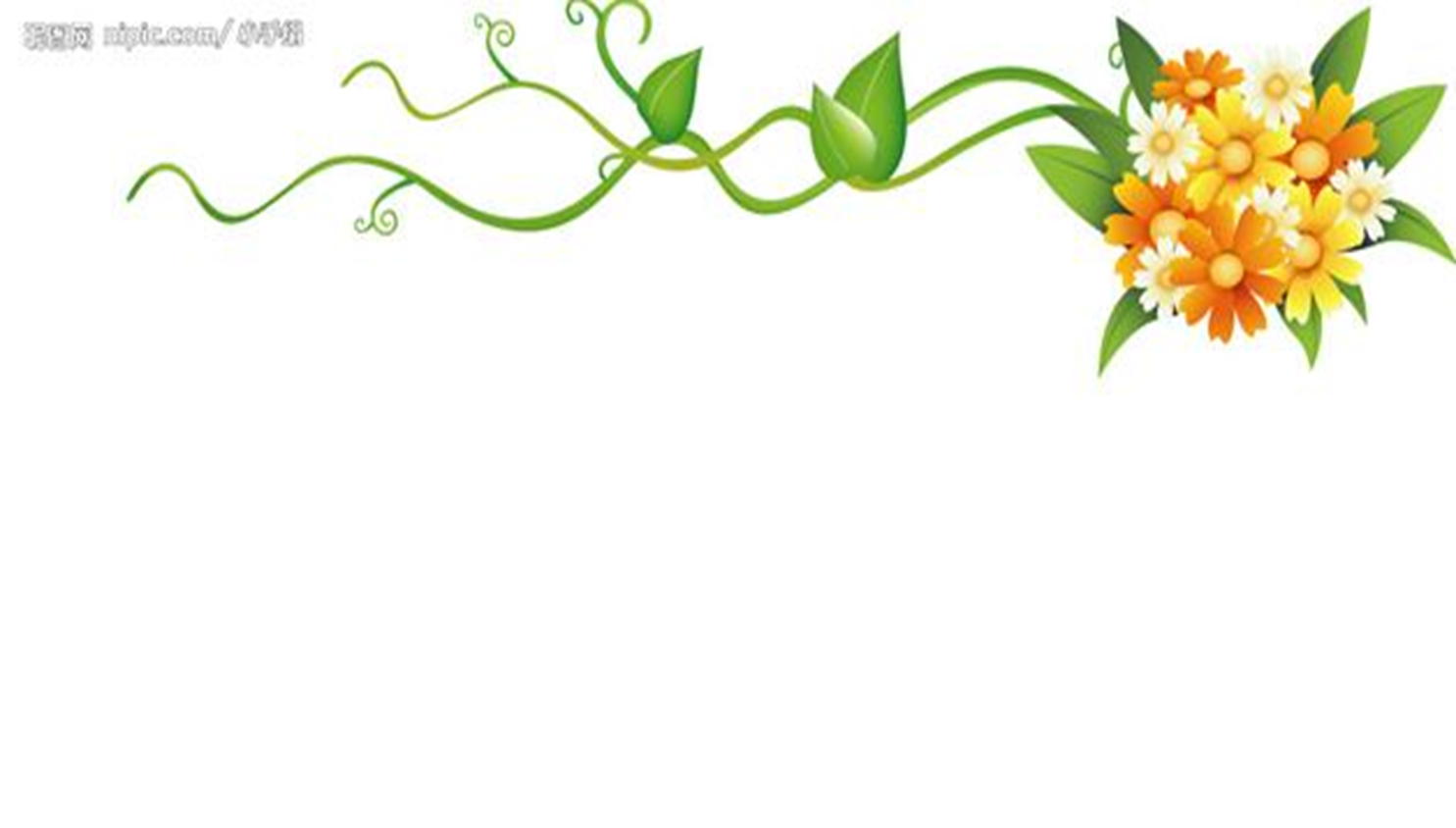 学
习
标
兵
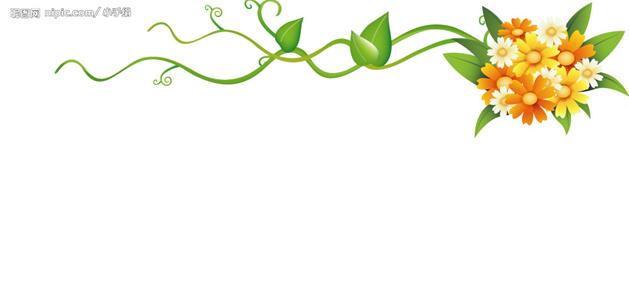 需
努
力
学
员
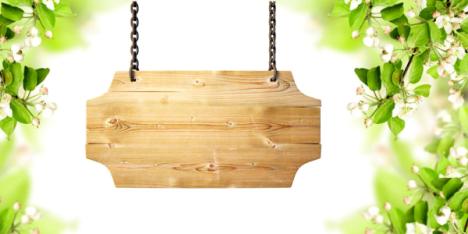 温馨提示
请群里的老师们相互提醒还未合格的老师们，让他们加快学习的步伐，争取早日合格！
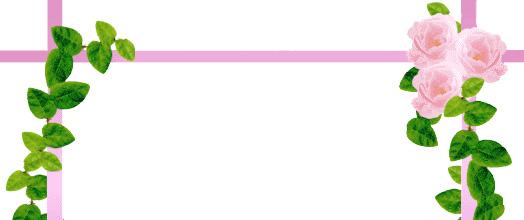 卷尾语
18网络研修在秋风秋雨中拉开帷幕。风再冷，它阻挡不住老师们研修的热情；雨再大，它阻隔不了老师们充电的渴望。是什么在支撑着大家？
       有一种精神叫“敬业”，“为伊消得人憔悴，衣带渐宽终不悔”。
        有一种力量叫“坚持”，“既然选择了远方，便只顾风雨兼程”。
        有一种激情叫“追求”，“路漫漫其修远兮，吾将上下而求索”。
         研修，是成长的平台，汲取专家智慧，获得心灵成长，岂能错过？
        人如树。既要承受温暖的阳光，也要承受风雨的洗礼。
        在风雨中，叶子一片片地张开，花朵一枝枝地绽放，果实酝酿成希望的色彩、醉人的收成。
        成长、蜕变，从研修路上的那一刻开始。
        走过风雨，走过泥泞，定将收获鲜花硕果。